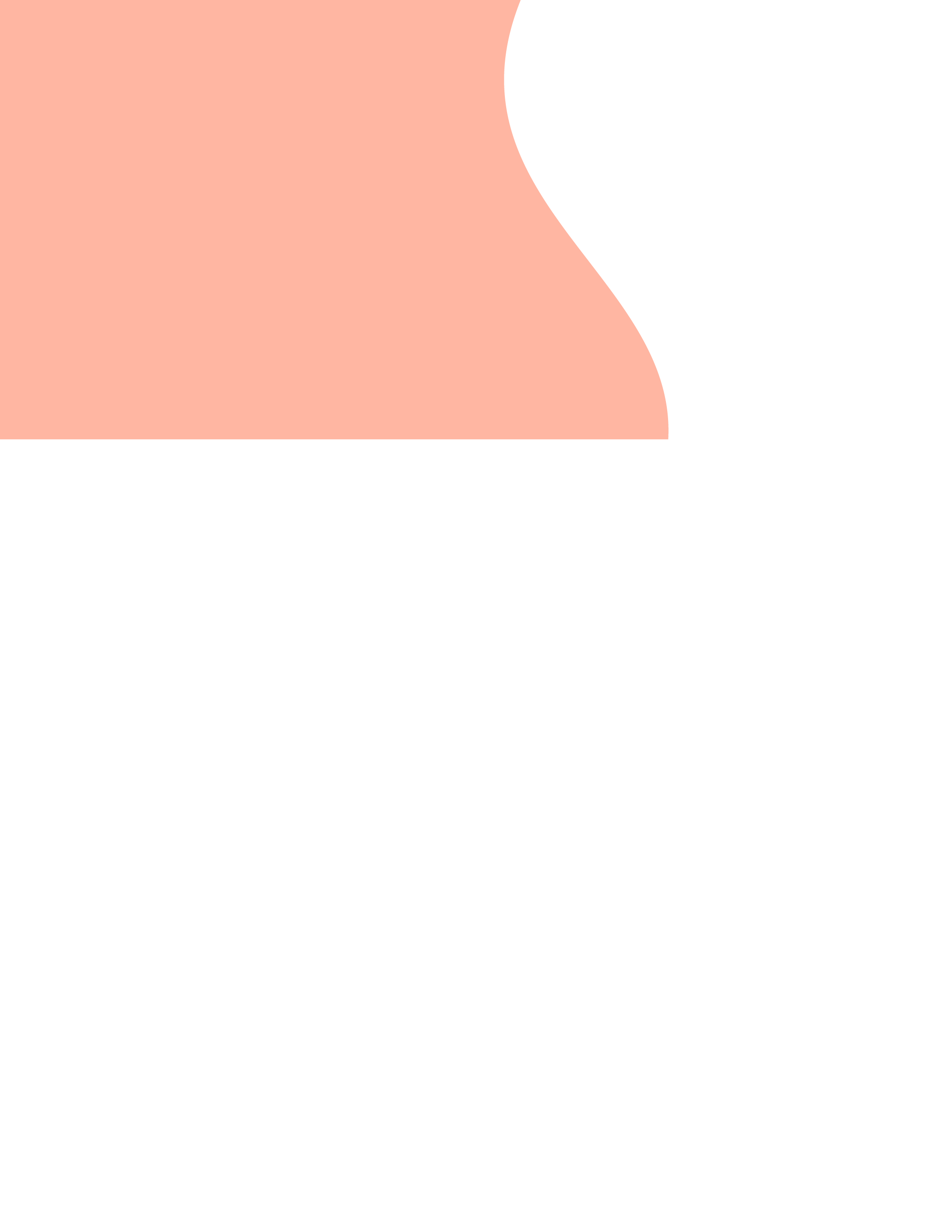 Sentara Center for Healthcare Ethics
2025 Advanced Steps ® Advance Care Planning Facilitator Certification Virtual Course Offerings
Course Dates: March 7th, June 26th, September 25th, December 3rd
Purpose
Respecting Choices® Facilitator Certification is designed for professionals involved in facilitating conversations with individuals making end-of-life treatment decisions.
Advanced Steps®  ACP: Incorporates the POLST paradigm and goal-concordant care in shared decision-making conversations through facilitation skills training.
Prerequisites
Complete the Respecting Choices® Facilitator Online Curriculum
Review the POLST form and the National POLST website at www.polst.org 
*Completion of both the online core curriculum and full participation in the virtual course are required for facilitator certification.
Outside Sentara*
Register via email sentaraethics@sentara.com or
Call us at 757-252-9550
*Note: Fee ($115) and registration are due 7 business days before class.
Sentara Employees*
Manager approval required
Register through Workday
*Note: A fee will be charged to your department cost center if participant does not complete any portion of the course.
*If you require communication accommodation or have additional questions,
Please contact the Sentara Center for Healthcare Ethics via e-mail at
sentaraethics@sentara.com or call 757-252-9550
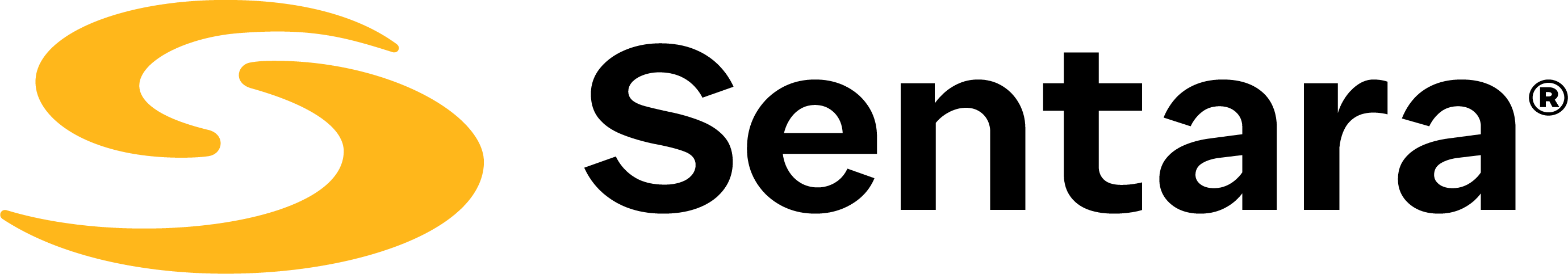